স্বাগতম
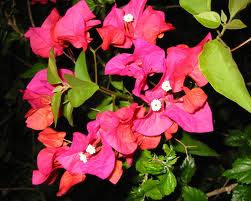 শেখ সায়েদুল হক
দাঁতমন্ডল এরফানিয়া আলিম মাদরাসা
নাসিরনগর ,ব্রাহ্মনবাড়িয়া
Mobile: ০১৭৪৭৯৫২৯৪৪
শ্রেণীঃ-নবমবিষয়ঃ-বাংলাদেশ ও বিশ্বপরিচয়অধ্যায়ঃ-পঞ্চদশসময়ঃ-৪৫মিঃ
ভিডিও
সড়ক দুর্ঘটনা
শিখন ফলআজকের পাঠ শেষে শিক্ষার্থীরা-
সড়ক দুর্ঘটনা কী তা বলতে পারবে।
সড়ক দুর্ঘটনার কারণ ব্যাখ্যা করতে পারবে।
সড়ক দুর্ঘটনার প্রভাব বিশ্লেষণ করতে পারবে।
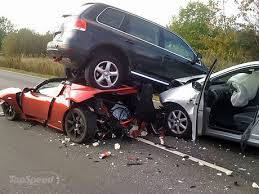 একক কাজ


সড়ক দুর্ঘটনা  কাকে বলে?
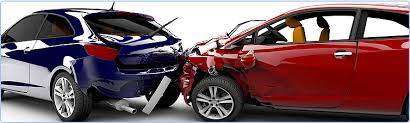 জোড়ায় কাজ
সড়ক  দুর্ঘটনার  কারণ বিশ্লেষণ কর। 


সময়ঃ ৫   মিনিট
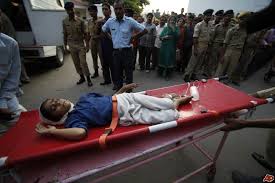 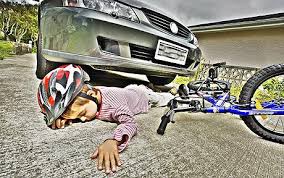 দলীয় কাজঃ        ১০ মিনিট


একটি শিশুর জীবনে সড়ক দুর্ঘটনা পারিবারিক জীবন কে  কী  ভাবে প্রভাবিত করে তা খাতায় লেখ।
মুল্যায়ন 
সড়ক দুর্ঘটনার একটি কারণ বল। 
অধিকাংশ দুর্ঘটনা কেন ঘটে।
বাড়ির কাজ
সড়ক দুর্ঘটনা আর্থ-সামাজিক ও মানষিক জীবনকে ও দুর্বিসহ 
করে তুলে দশ বাক্যে লিখে আনবে।
সবাইকে ধন্যবাদ
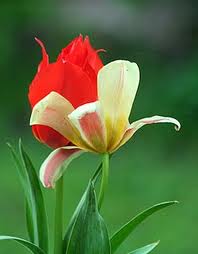